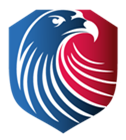 Lowell Joint School District
Tradition of Academic Excellence Since 1906
“Home of Scholars and Champions”

Unaudited Actuals Financial Report as of 
June 30, 2020
Presented to the Board of Trustees
September 14, 2020
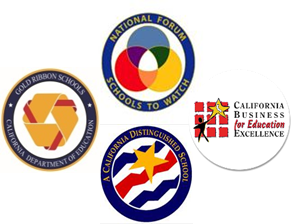 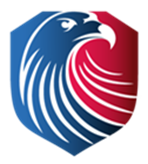 Revenue
2019/20 General Fund
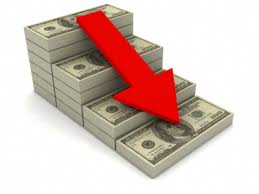 2
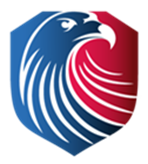 Summary of Revenue
2019/20 General Fund
All revenue sources decreased $59,000 from budget estimates 
Federal revenue net decrease of $192,000 due to unspent dollars (will be recognized in 20/21)
LCFF prior year increase $33,000
State funds: lottery (unrestricted and restricted) and mental health reimbursement increased $33,000
Local revenue increased $68,000 due to additional funds received in Special Education, and school donations
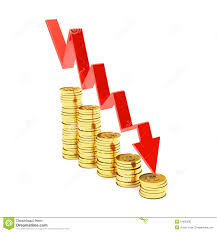 3
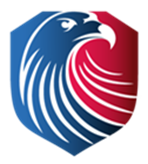 Revenue Percentages
2019/20 General Fund
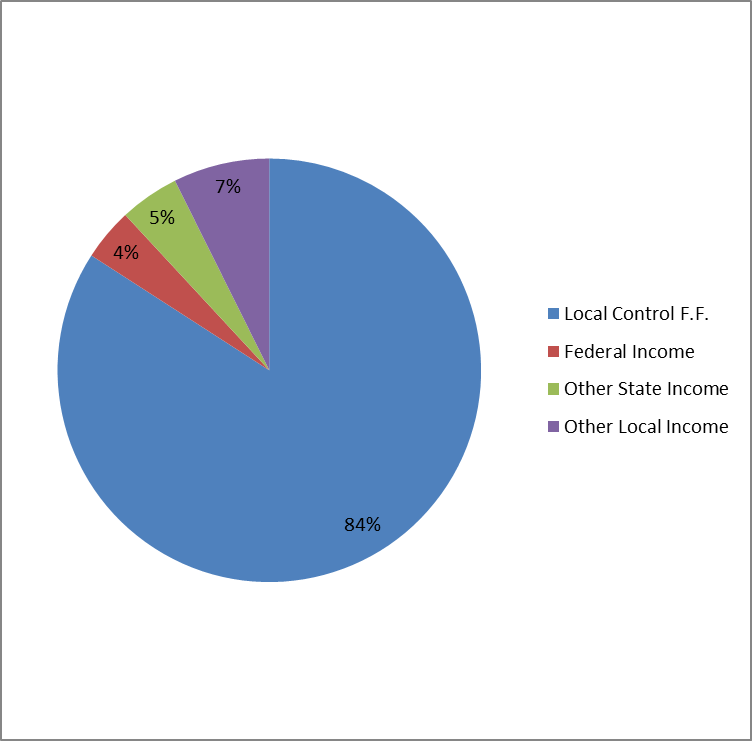 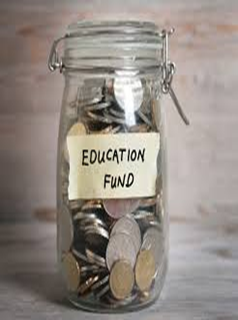 4
Expenses
2019/20 General Fund
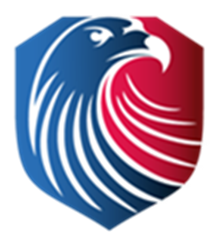 5
[Speaker Notes: Certific Salaries  - originally for]
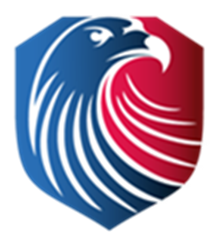 Summary of Expenditures
2019/20 General Fund
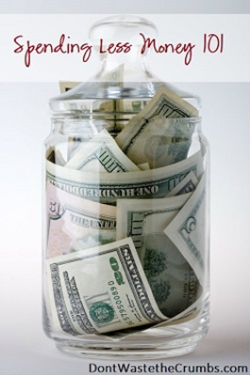 Actual expenses were $1,594,000 less than budgeted				
$323,000 School Site Budgets unspent
$249,000 unspent  federal funds (deferred)
$360,000 Unspent Grant Funds (restricted fund bal)
$(371,000) CARES funds without revenue until 20/21
307,000 Unspent Chromebook (CARES paid)
$285,000 Unspent unrestricted salaries and benefits
$405,000 One-time funds – Preschool count
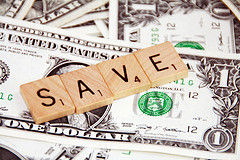 6
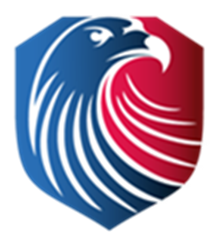 Expenditure Percentages
2019/20 General Fund
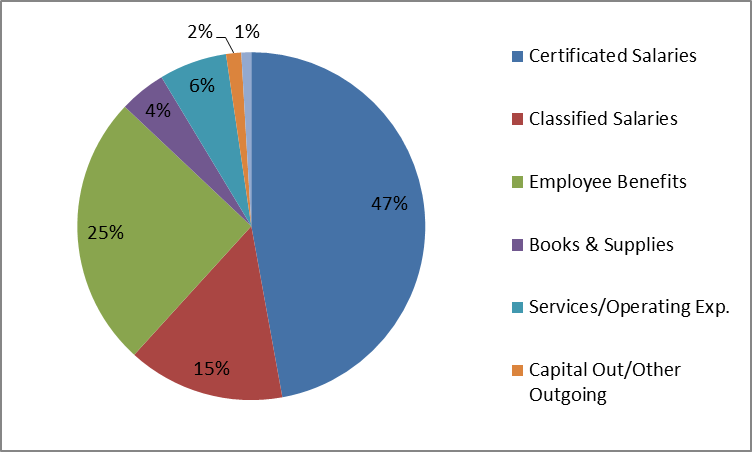 7
[Speaker Notes: 87%  is a good number for salaries and benefits combined]
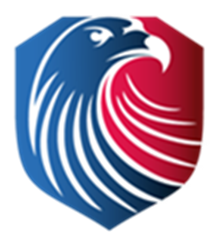 2019/20 Fund Balance
Actual unrestricted ending balance is $1,607,000 more than projected at Estimated Actuals
$323,000 School Site Budgets Carryover
$405,000 One-time funds – Preschool count
$73,000   Add’l LCFF, Lottery and MAA income
$139,000 Reduced Contribution to Categoricals
$285,000 Unspent unrestricted salaries/benefits
$80,000   CSEA 2% raise not paid in 19/20
$307,000 Unspent Chromebook funds (CARES paid)
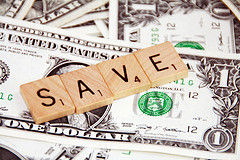 8
2019/20 Cafeteria Fund
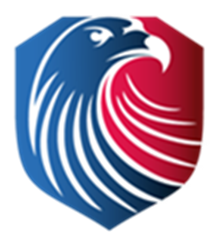 9
2019/20 Bond Fund
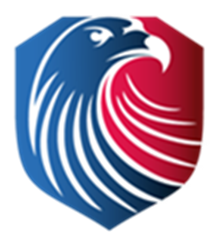 10
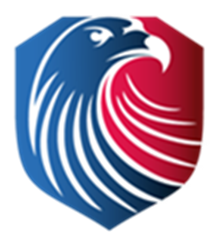 Financial Report Observations
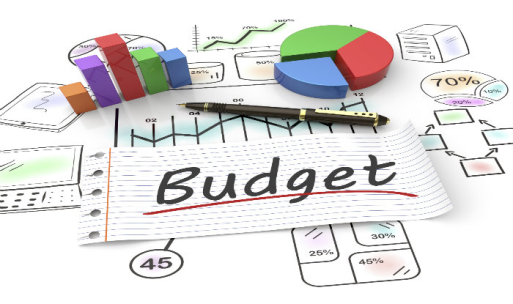 2019/20 was a unique year for everyone
involved in education!
Financially, school districts were held harmless from ada loss due to the March shutdown of in-person education.  No staff members were laid off 
Savings were realized in most budget areas due to the shutdown – substitutes, supplies, and utilities were not expended as much as in the prior year
Nutrition Services saw an increase in meals served during the shutdown with full reimbursement from the federal government, helping to keep costs neutral
11
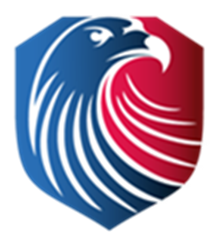 Financial Report Observations
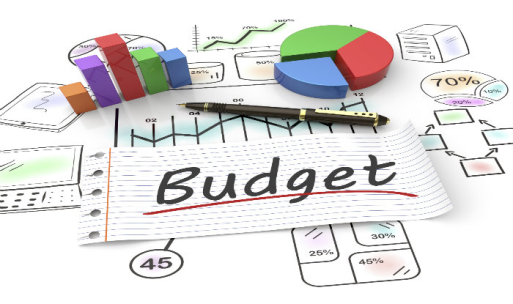 An additional fund will be reported each year due to the general obligation bond issuances.
The Bond Interest and Redemption Fund (fund 51) will report the property tax collections and debt service payments made by the county treasurer on behalf of the district to pay annual debt service to the bond holders.
These funds are not in our district ledgers.  They are administered solely by the county treasurer’s office.
12
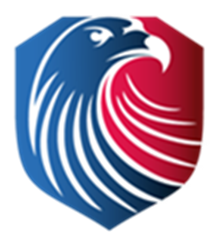 Financial Report Observations
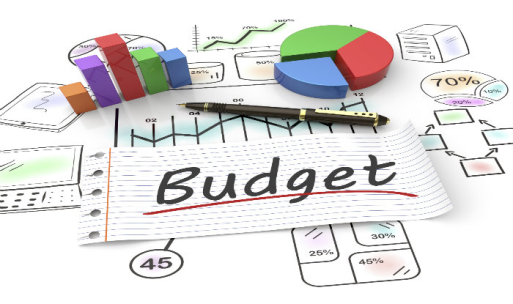 Good News for 2020/21
We’re not declining in enrollment!  Current enrollment is about 16 above 2019/20 CBEDS enrollment. This includes 46 TK students with birthdays after December 1.  These students will begin generating ADA when they turn 5 years old.  Birthdates range between December 9 and March 31.  These students will hopefully stay with the Lowell family for the next 9 years   
13
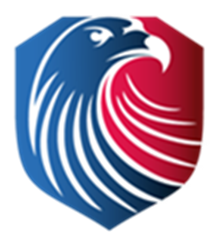 Financial Report Observations
District-wide Class size information:
TK-3 Currently ranges between 23.4-25.7

4th-6th Currently ranges between 29.5-32

7th-8th Currently class size average is 27.4:1
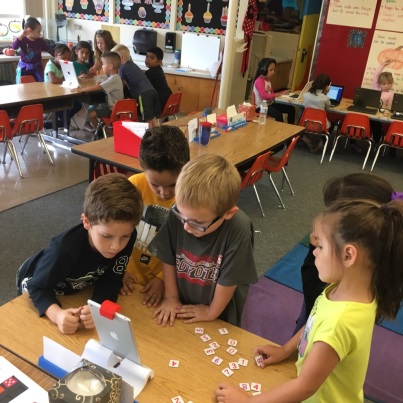 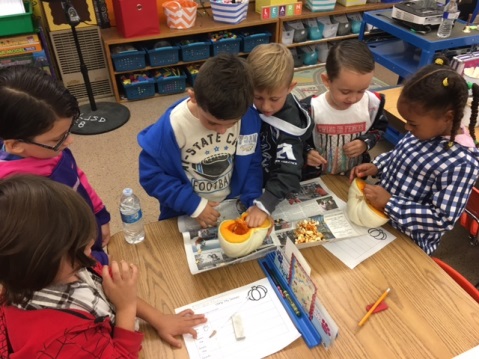 14
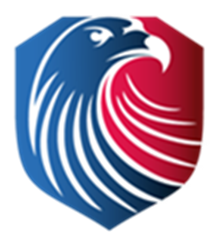 Next Certification of District’s financial condition will be on December 14, 2020
(First Interim)

Board Member Questions
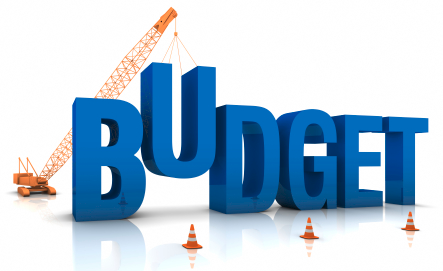 15